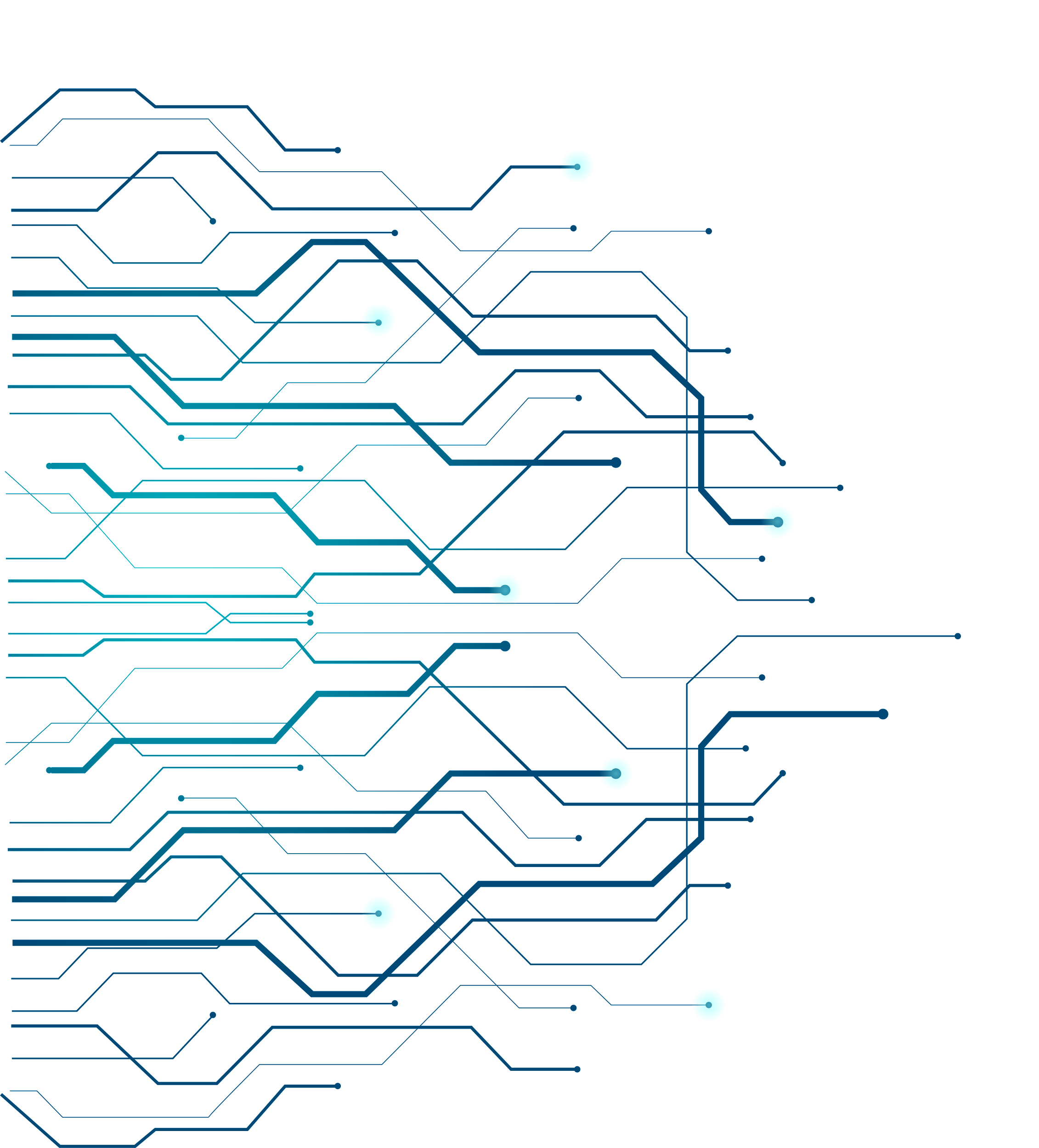 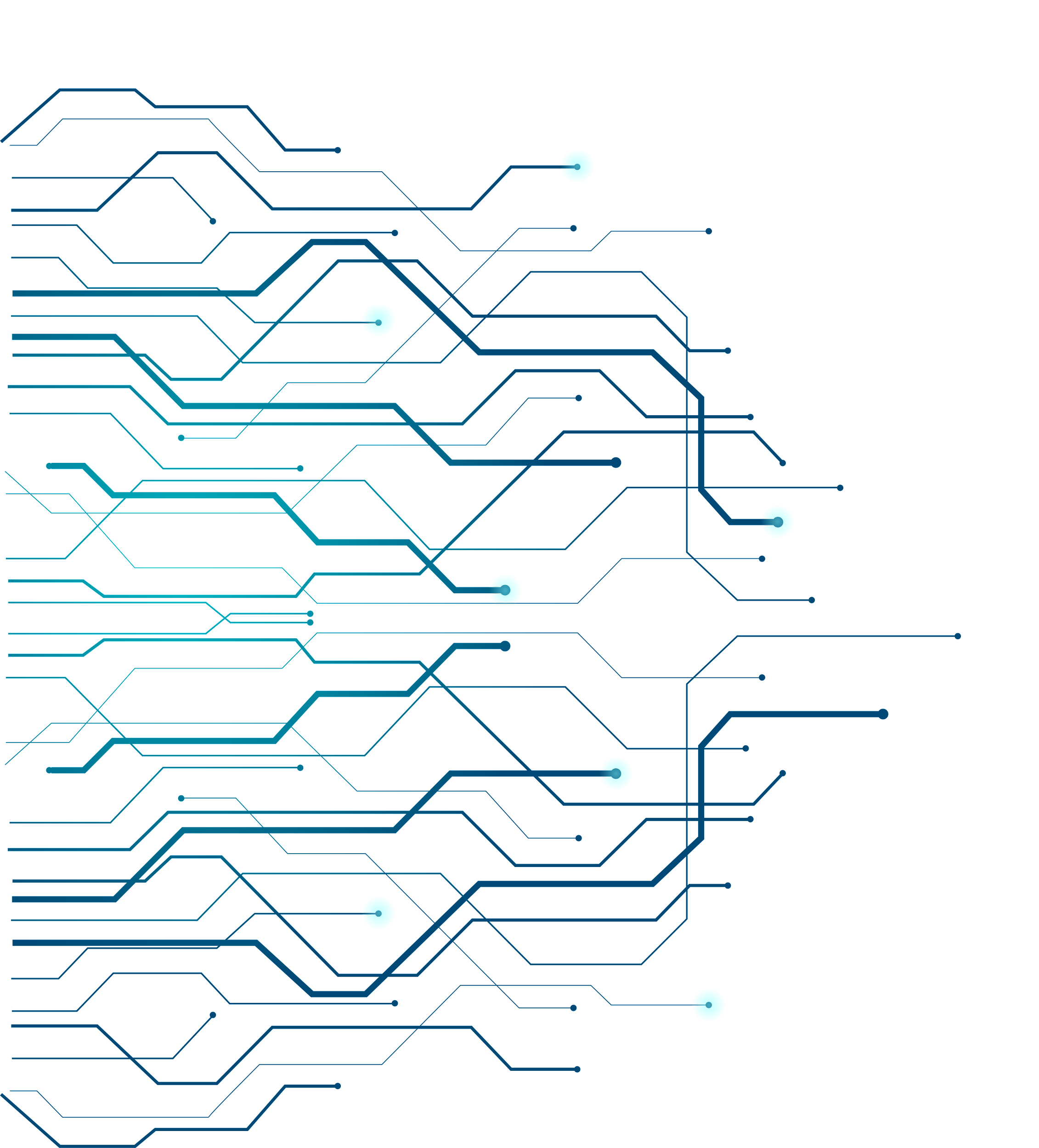 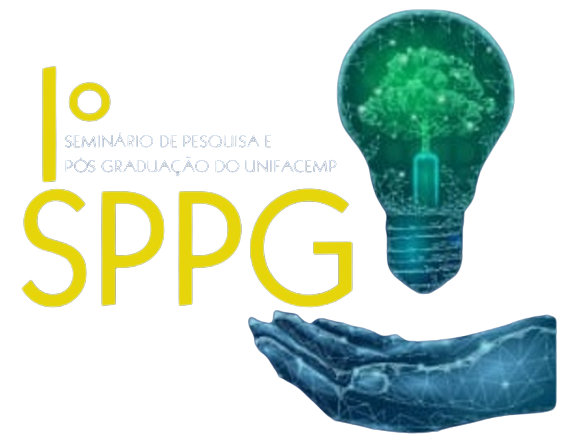 PESQUISA, DESENVOLVIMENTO SUSTENTÁVEL E INOVAÇÃO
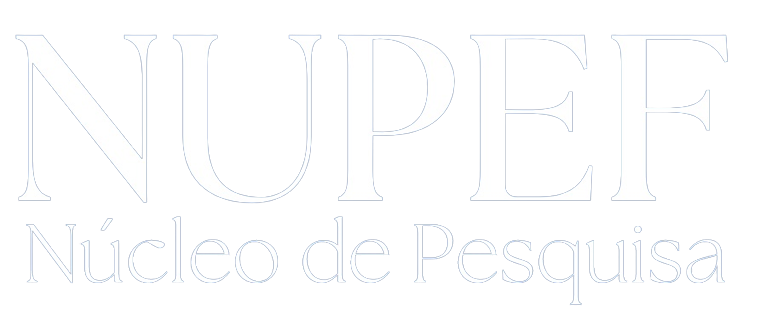 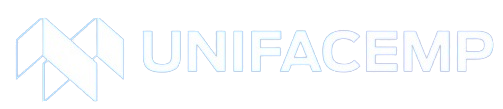 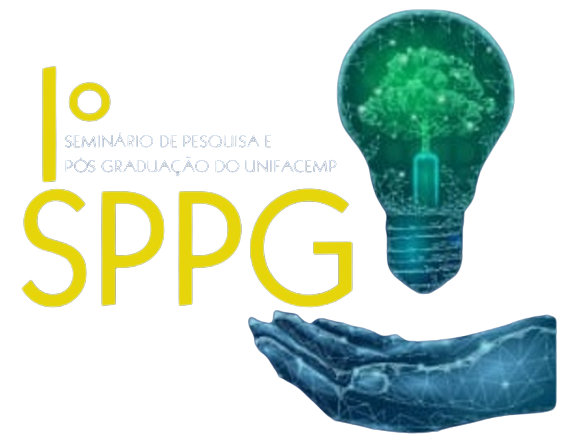 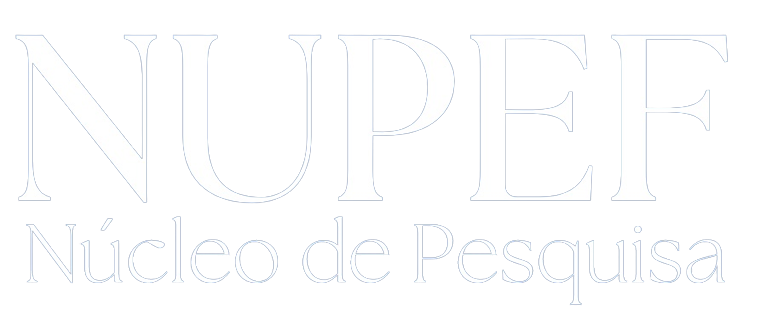 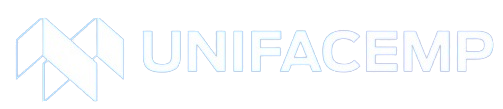 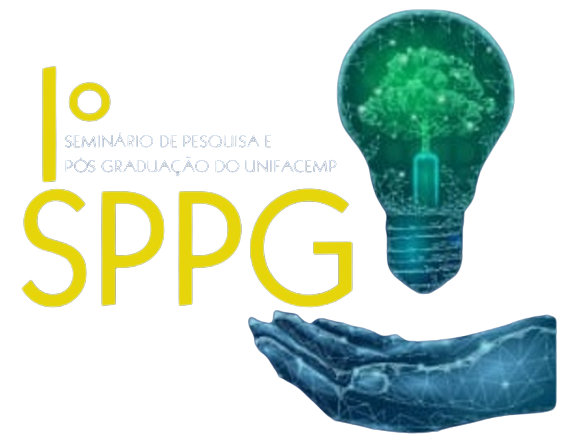 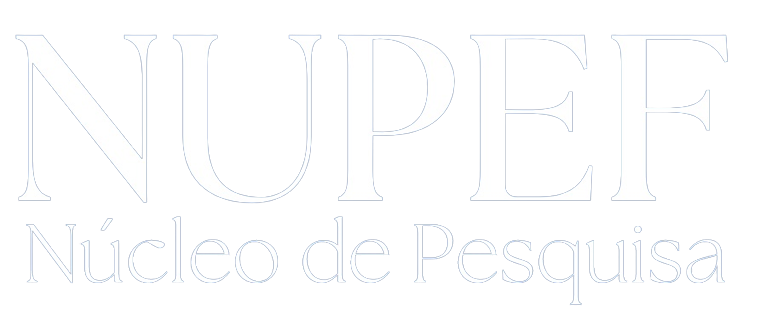 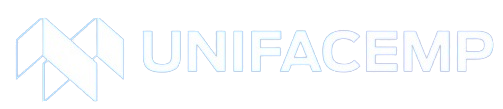 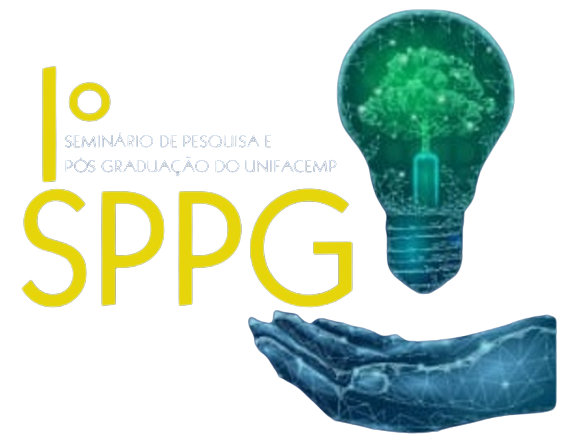 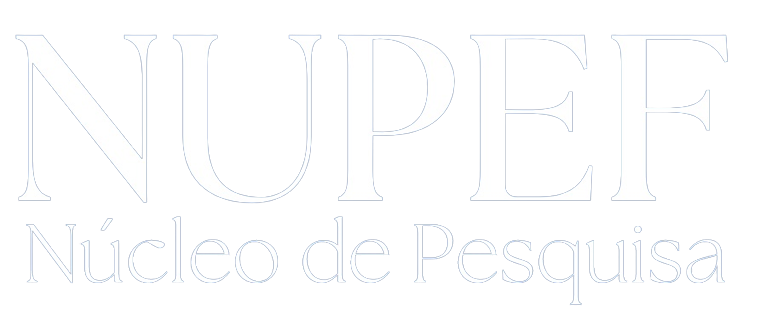 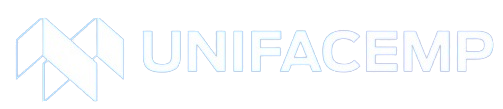 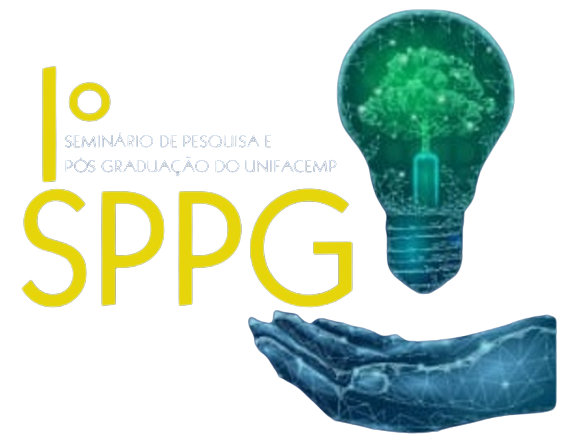 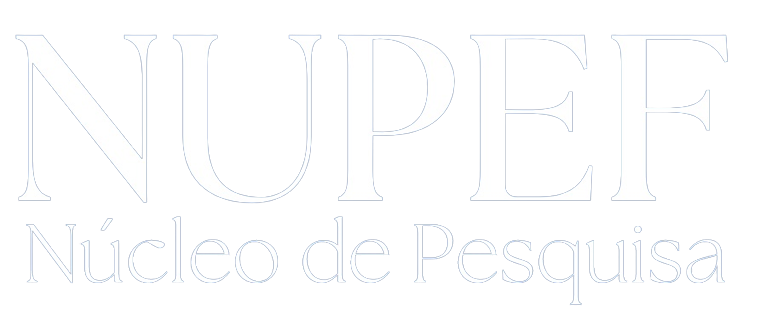 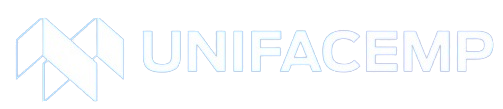 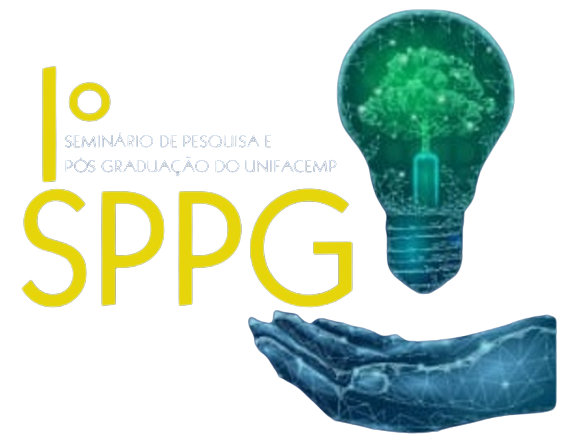 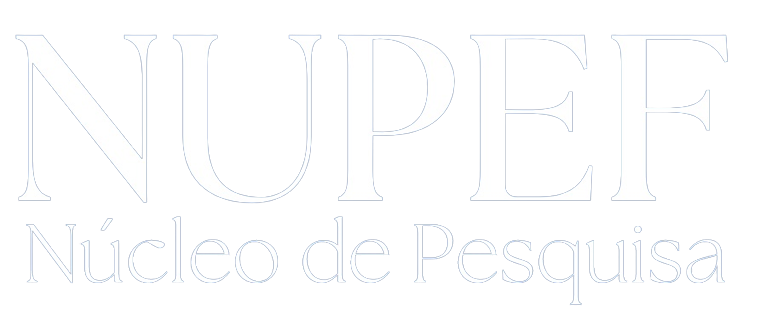 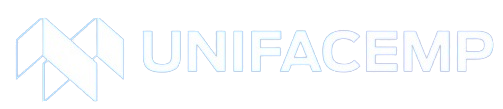 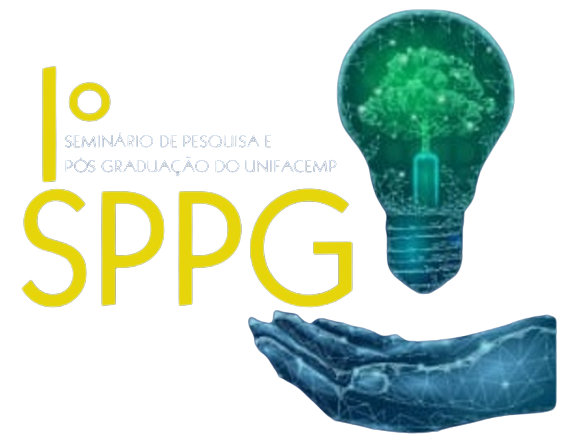 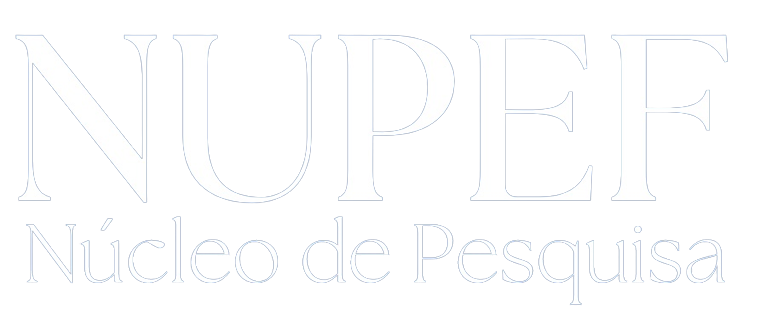 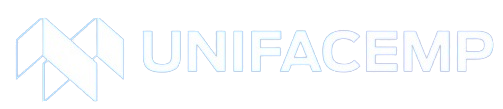 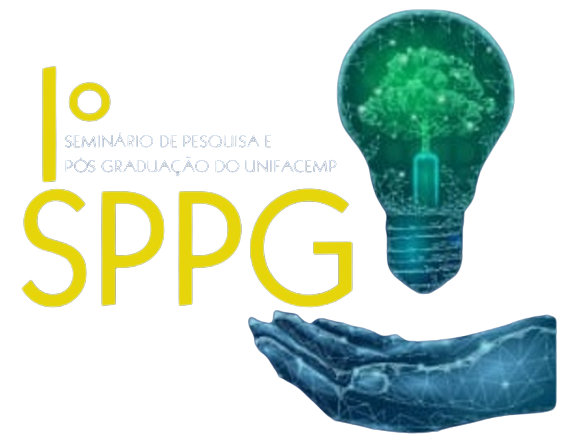 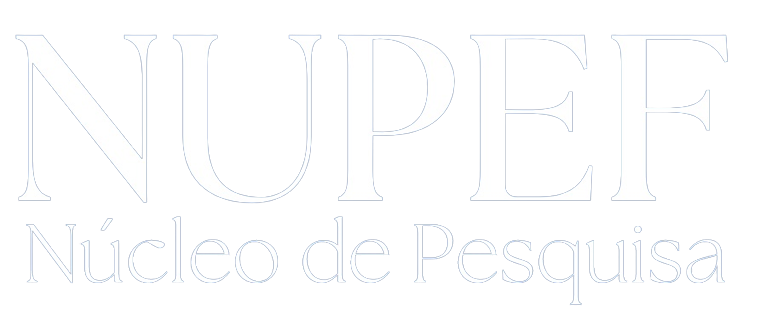 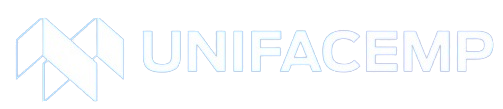 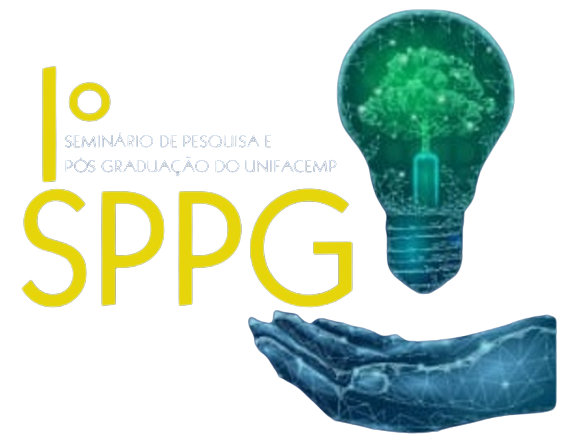 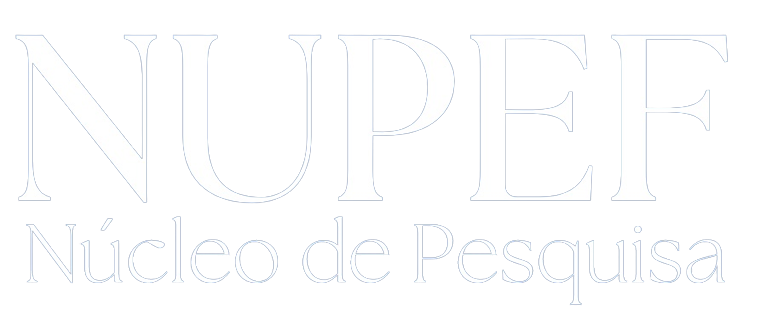 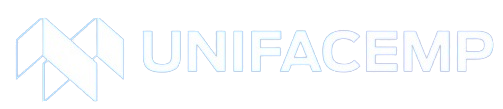